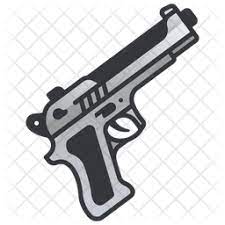 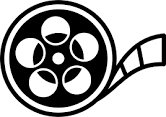 Caper Films
OLLI Fall 2022
Week 6: “The Gentlemen” (2019)
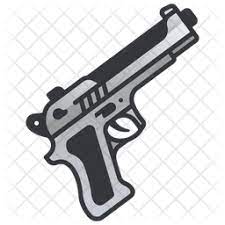 Caper Films Study Group Outline
Week 1: “Snatch” (2000) 103 minutes
Week 2: ”Thick as Thieves” (1998) 95 minutes
Week 3: “Midnight Run” (1988) 127 minutes
Week 4: “8 Heads in a Duffel Bag” (1997) 95 minutes
Week 5: “Inside Man” (2006) 129 minutes
Week 6: “The Gentlemen” (2019) 119 minutes 
Week 7: “Lock, Stock, and Two Smoking Barrels” (1998) 120 minutes
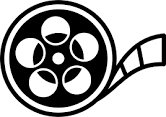 Today’s Film: “The Gentlemen” (2019)
Director/Screenplay: Guy Ritchie
Producers: Guy Ritchie, Ivan Atkinson, Bill Black
Story: Guy Ritchie, Ivan Atkinson, Marn Davies
Principal Cast
Charlie Hunnam: Raymond Smith
Hugh Grant: Fletcher
Matthew McConaughey: Michael “Mickey” Pearson
Michelle Dockery: Rosalind Pearson
Colin Farrell: Coach
Jeremy Strong: Matthew Barger
“The Gentlemen” (2019)
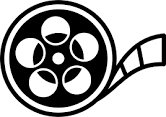 Let’s watch the film
“The Gentlmen” Reception
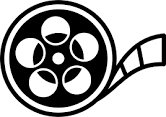 Budget
$22 million 
Box Office 
$115 million worldwide
“The Gentlemen” -- Critical Reception
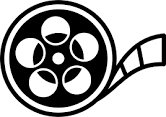 Pretty Good Reviews 
75% on Rotten Tomatoes (6.5/10 average rating)
CinemaScore audience poll rated it “B+” (on a scale of F to A+)
“The Gentlemen”
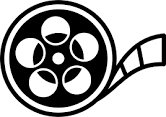 What did you think?
Next Week
“Lock, Stock, and Two Smoking Barrels” (1998)
120 minutes

Jason Flemyng
Dexter Fletcher
Nick Moran
Steven Mackintosh
Sting
Vinnie Jones
Jason Statham